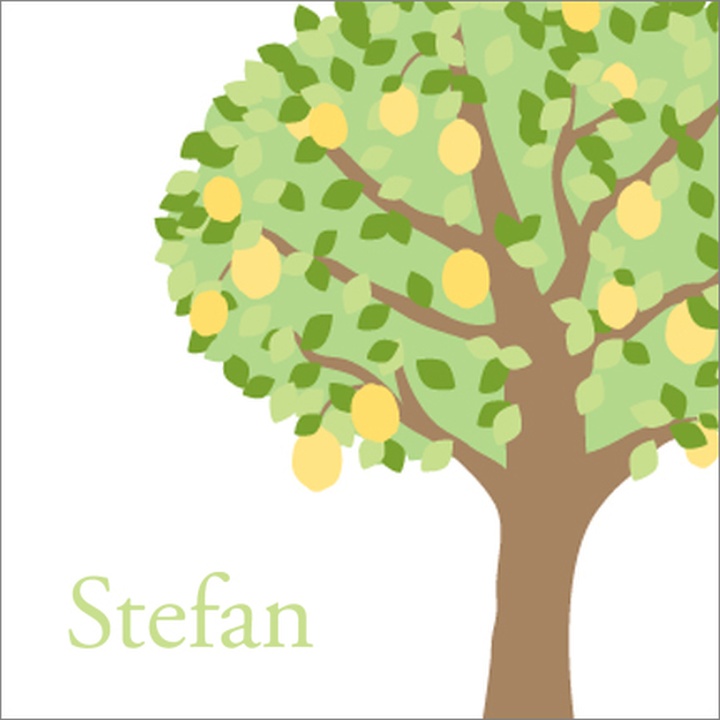 社區取向藝術教育對提高美術班學生社會關懷之成效
古亭國中  林昕曄 
2010/8
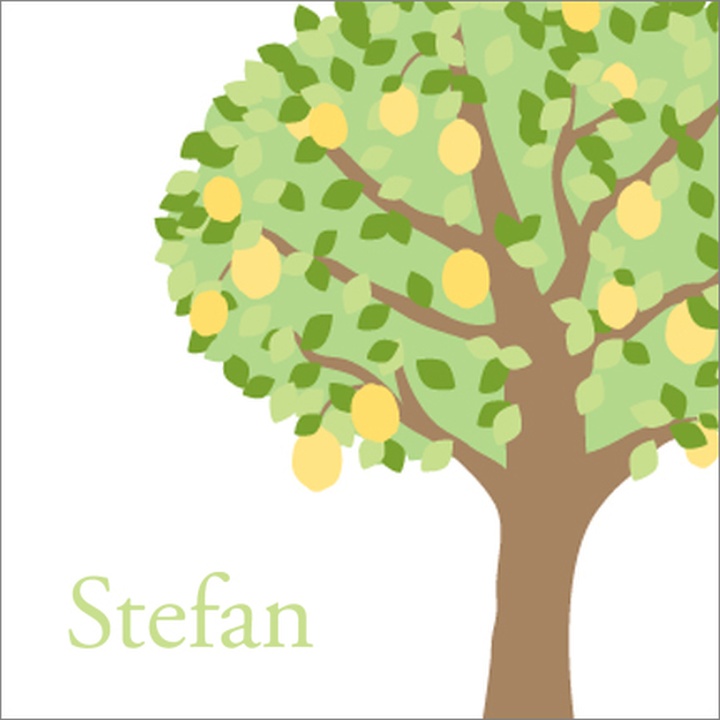 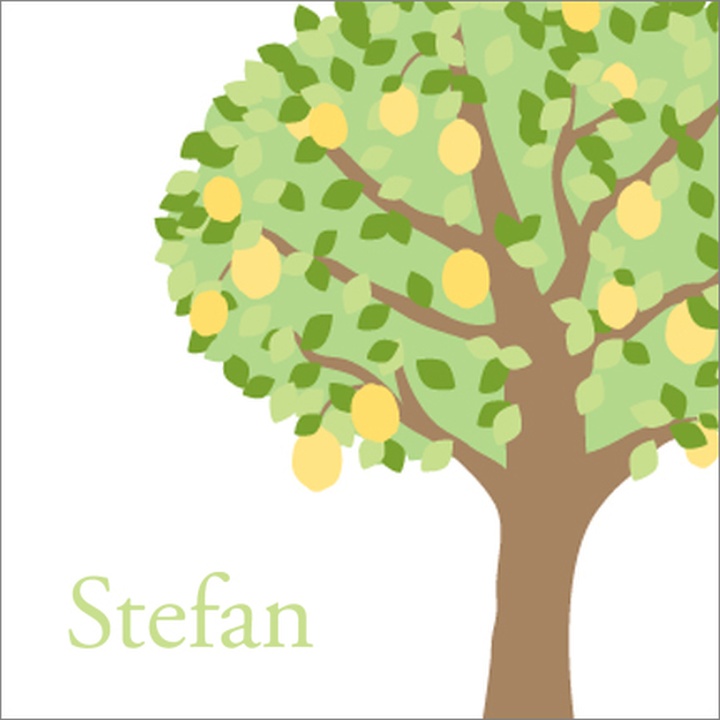 CLASS  STAR
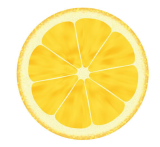 發芽- 緒論

     澆灌- 文獻探討

     成長- 研究方法與程序

    果實- 研究歷程與結果
                  
     滋味- 結論與建議
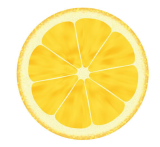 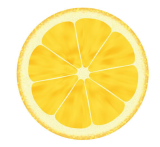 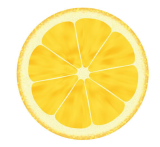 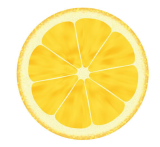 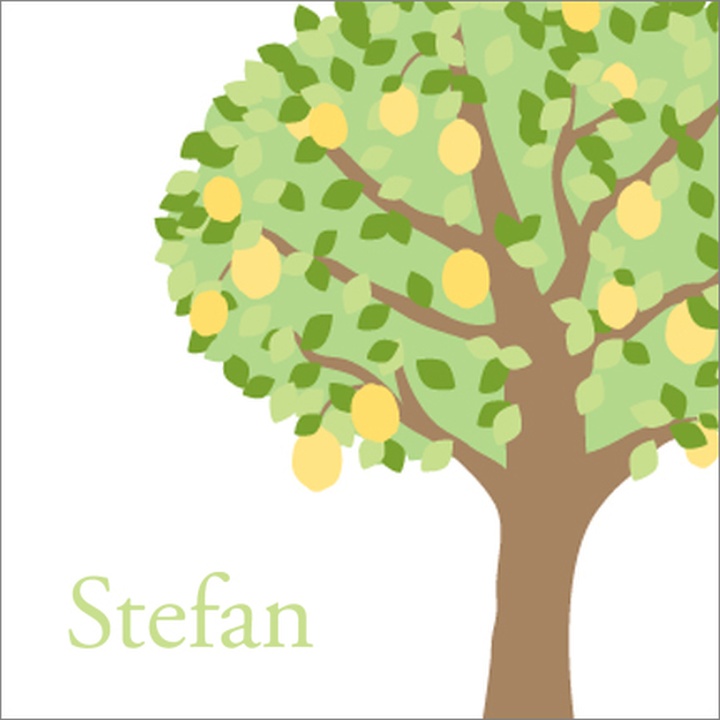 緒論
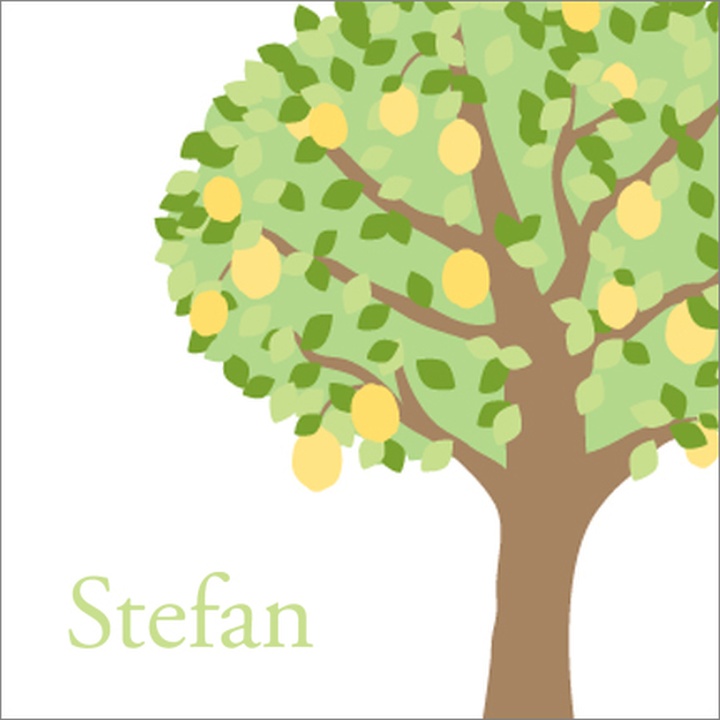 緒論
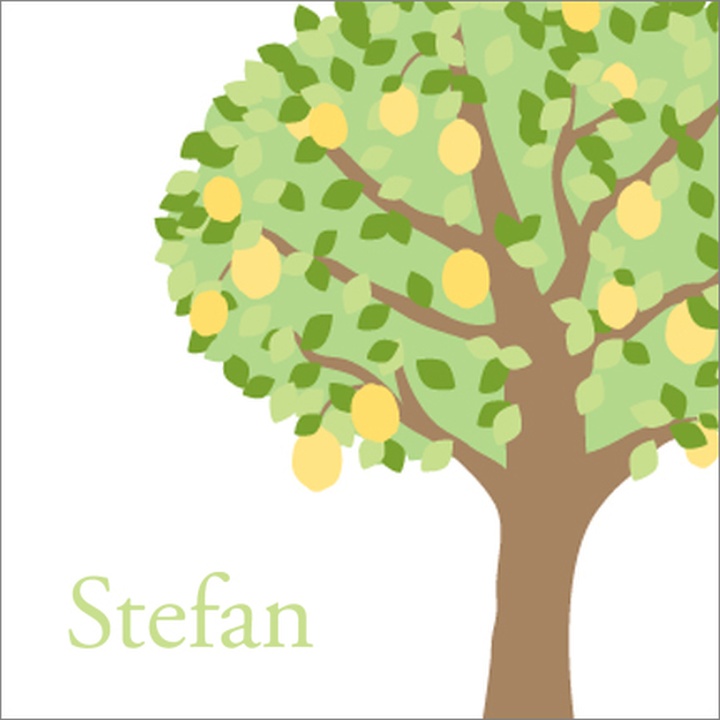 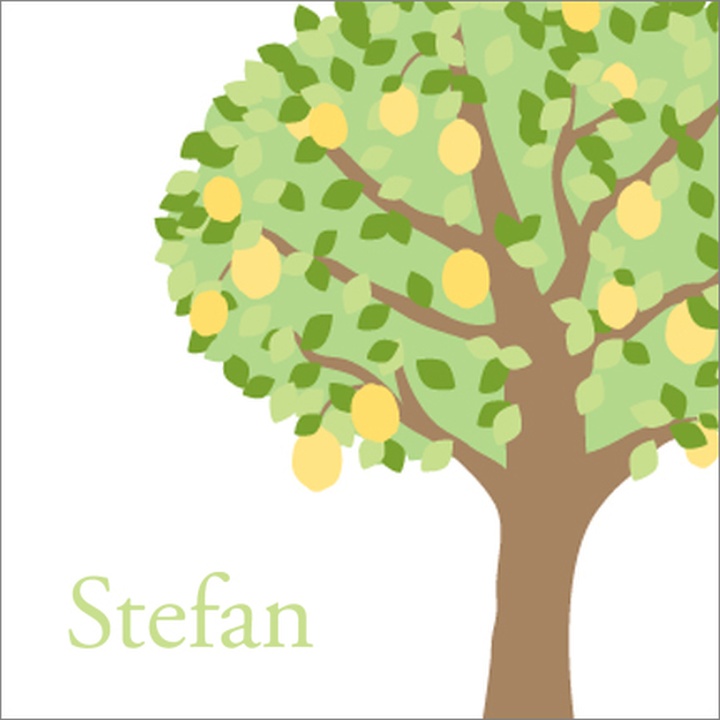 研究方法與程序
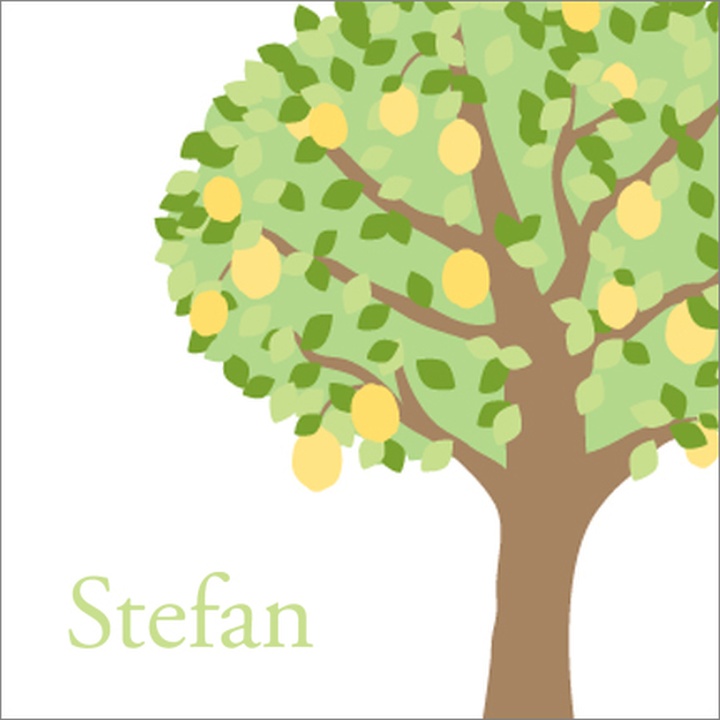 社區取向藝術教育課程
課程實施計劃
社區探訪
藝術創作
實踐關懷
認識社區的自
然與人文環境

1. 發現社區之美

2. 探訪剝皮寮街
    區
藝術走入社區
美感落實生活

社區寫生活動與美展交流
藝術圍牆創作
主動關懷社區的
人、事、物

社區綠化活動
社區文史傳承
發現社區故事
觀察紀錄
成效評量

教師觀察      3. 探訪心得
問卷調查      4. 創作歷程
結論與省思
研究架構
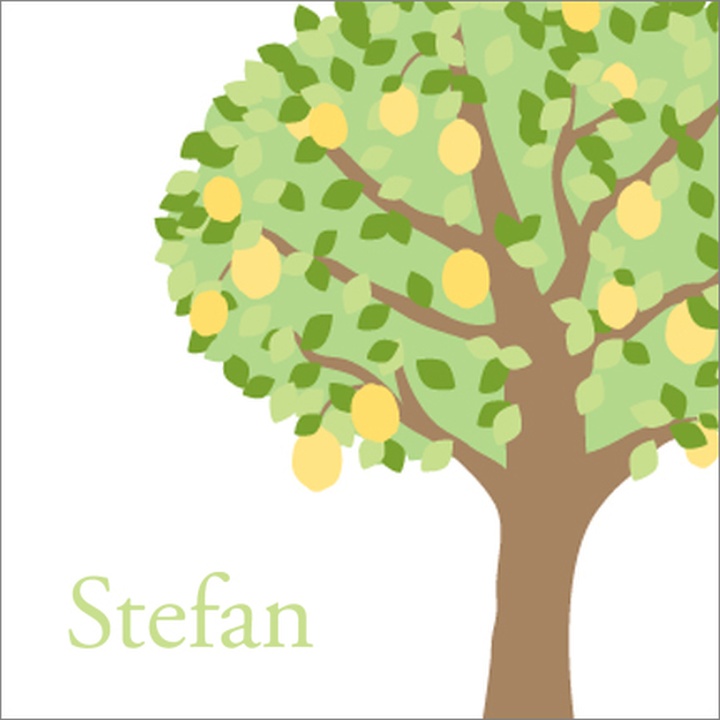 課程實施計畫
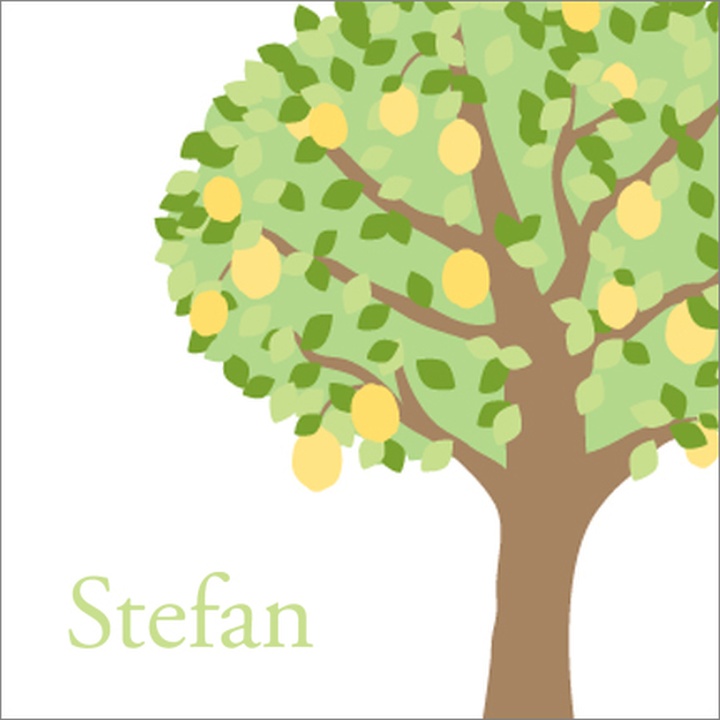 研究流程
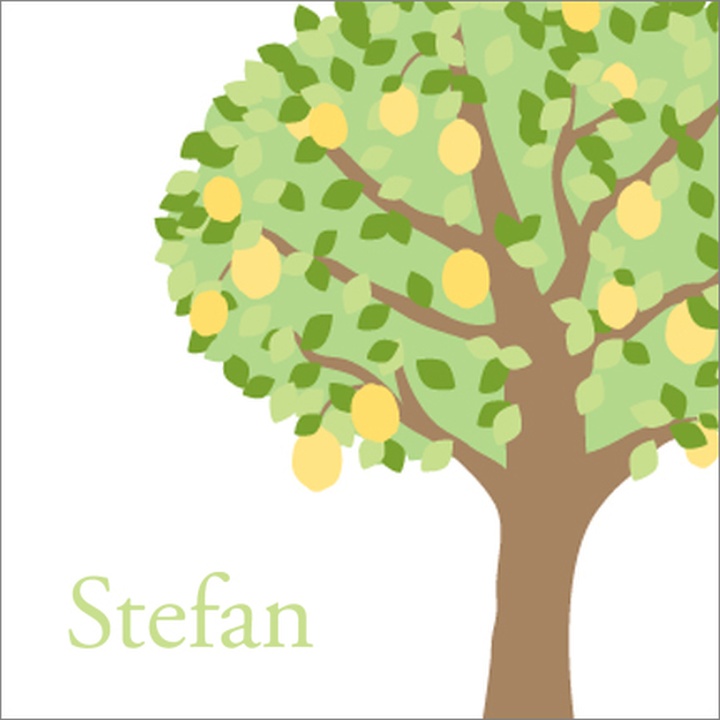 研究工具/資料處理分析
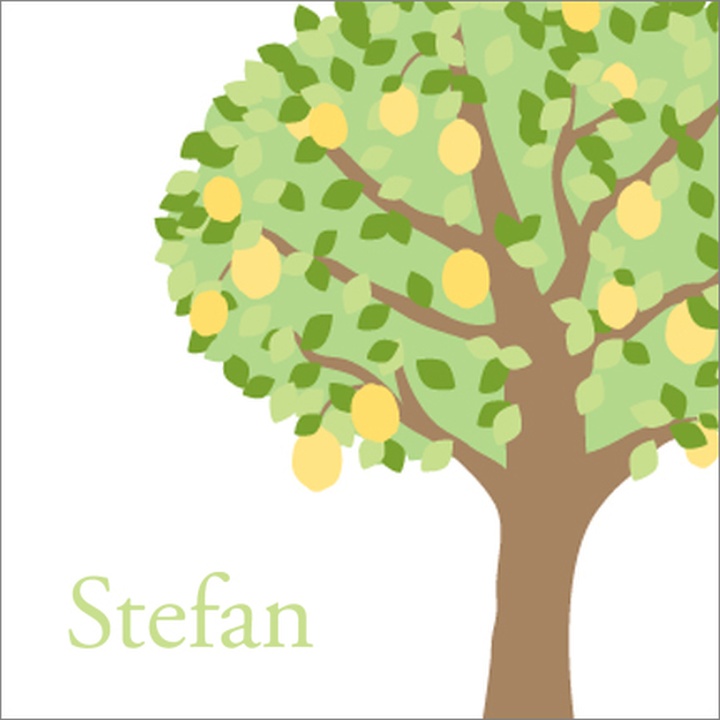 研究歷程與結果
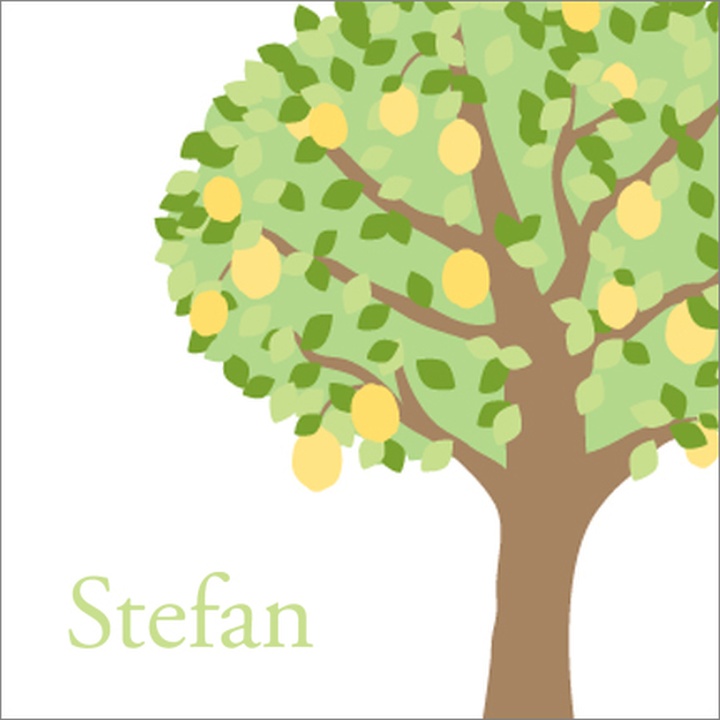 研究歷程與結果
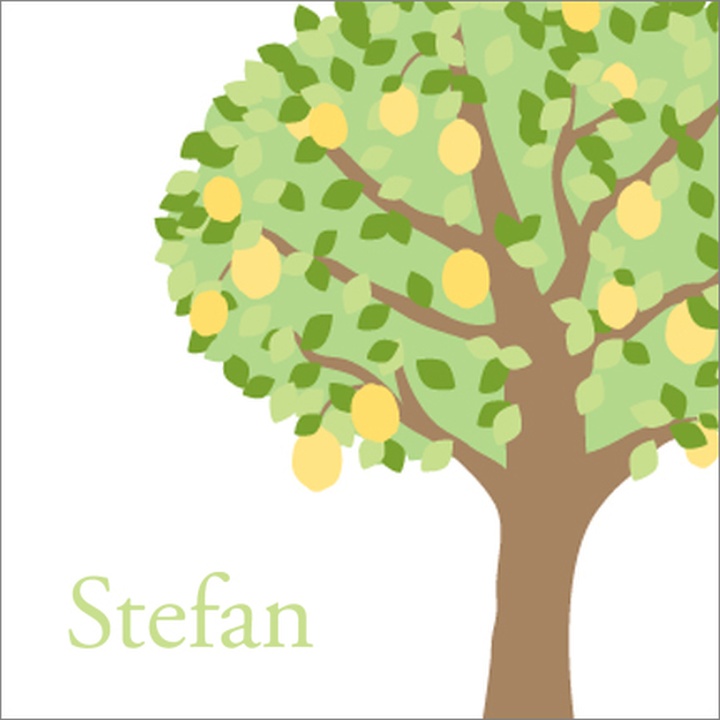 社區與學校問卷調查
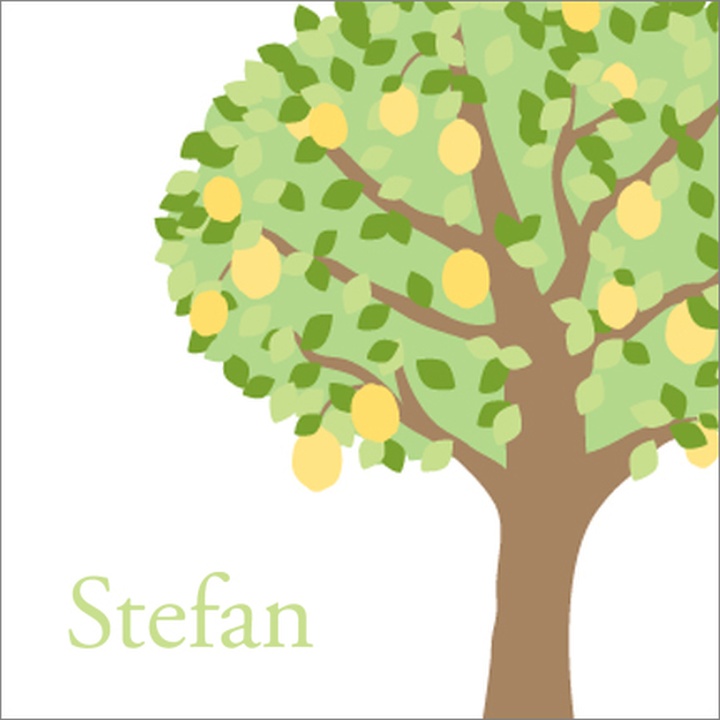 社區與學校問卷調查
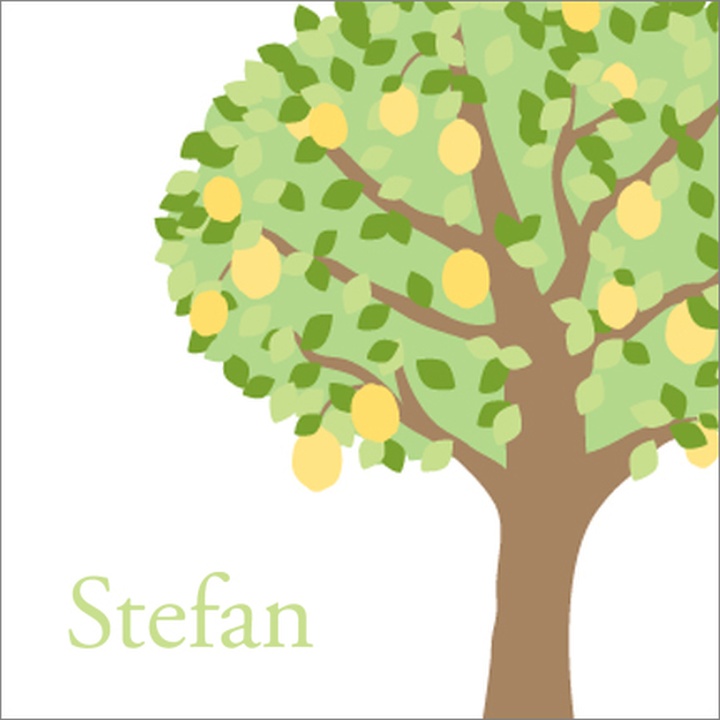 社區與學校問卷調查
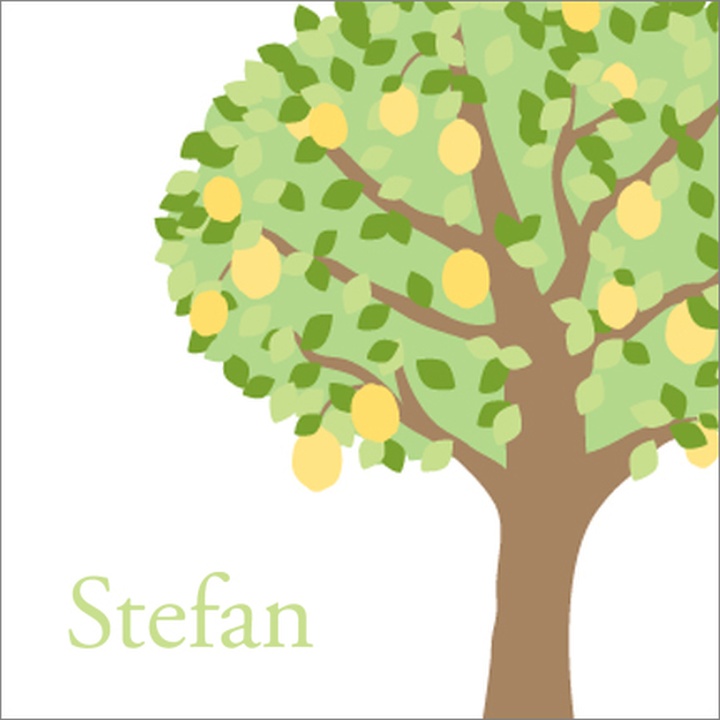 研究歷程與結果
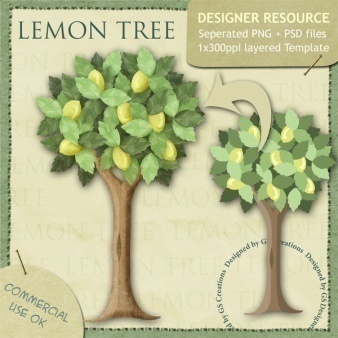 緣起  種籽-社區課程設計研發理念
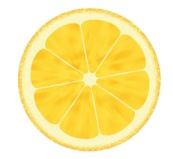 2009 剝皮寮藝條通‧古街文化節
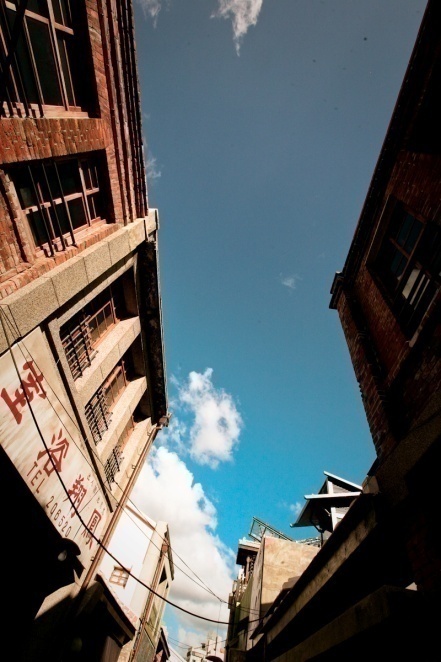 多元文化
        萬華區歷史悠久，早期商業人文鼎盛，歷經清朝、日治時代及光復後急速的現代化發展，不同時代的興衰更迭，造就了萬華區受中國古文化、日本及歐美文化交互影響之下，多元文化在此混雜共生，形成特殊的街區景觀。
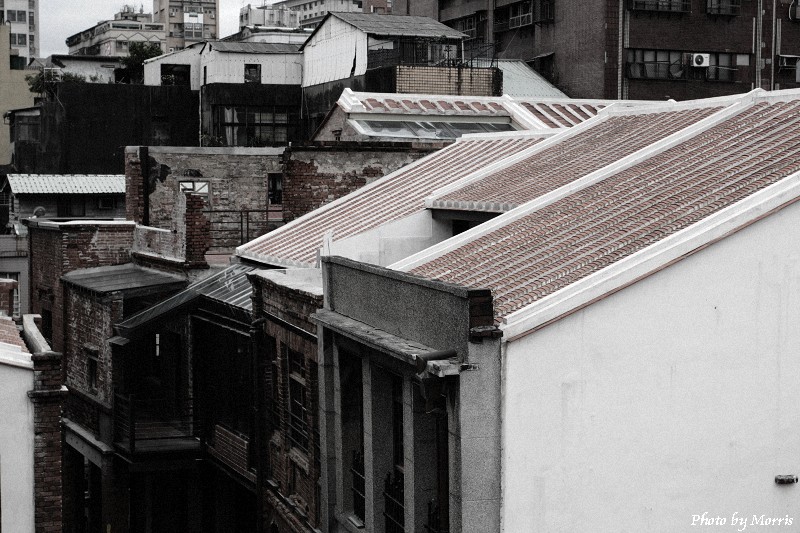 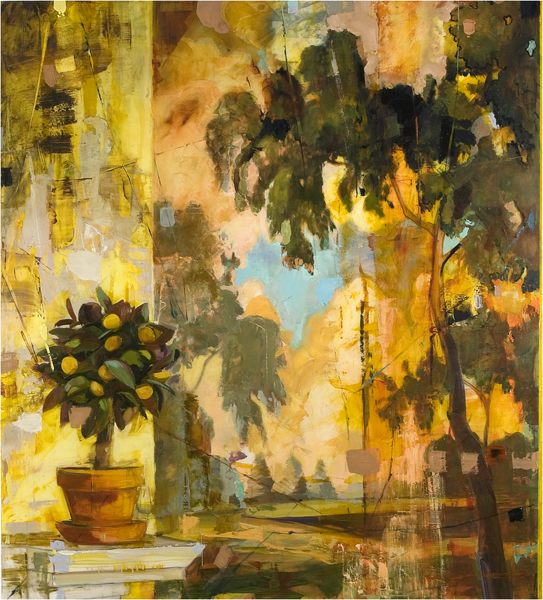 走入歷史隧道
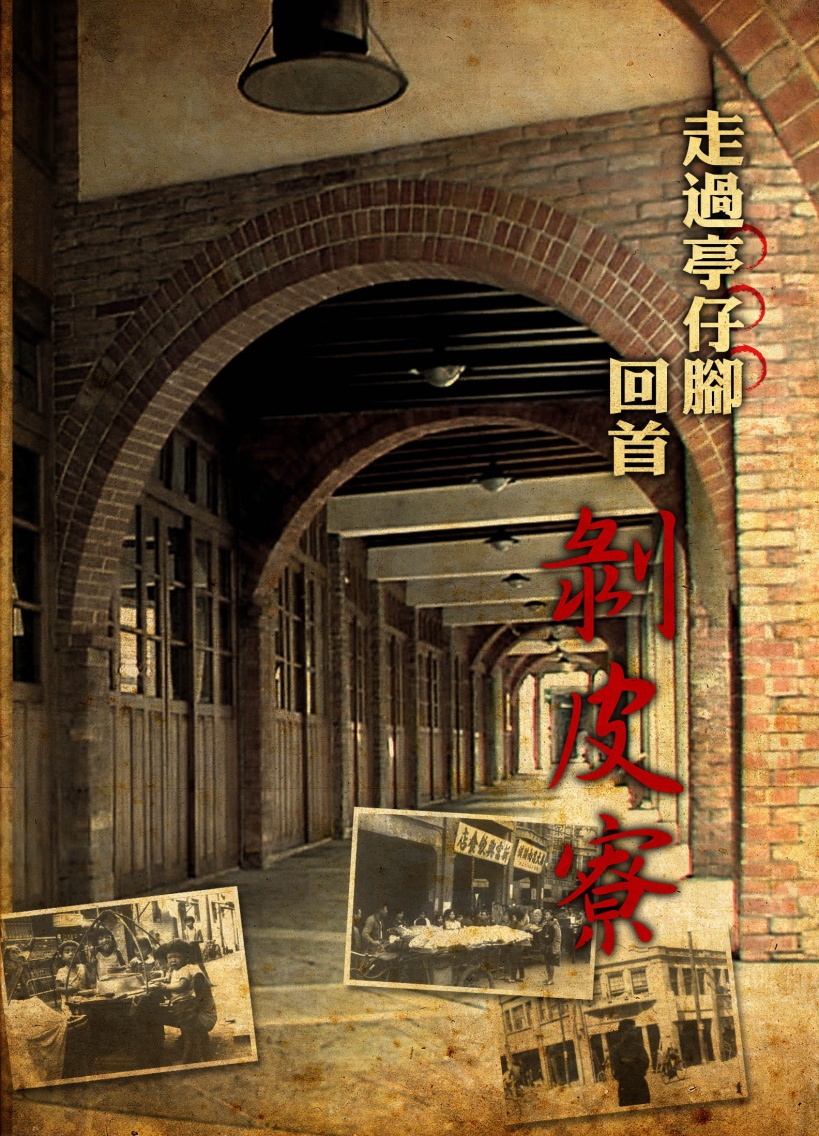 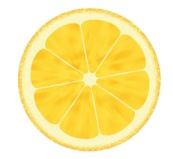 剝皮寮歷史建築群
剝皮寮老街（今康定路173巷）仍保有清代時期規劃樣貌，可謂為臺北老市街具代表性之實例。
歷史
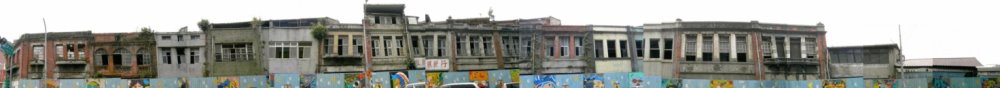 歷史老街紥根校地、
教育活動活化歷史老街
                ~臺北市鄉土教育中心
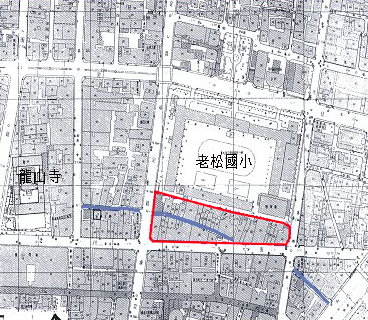 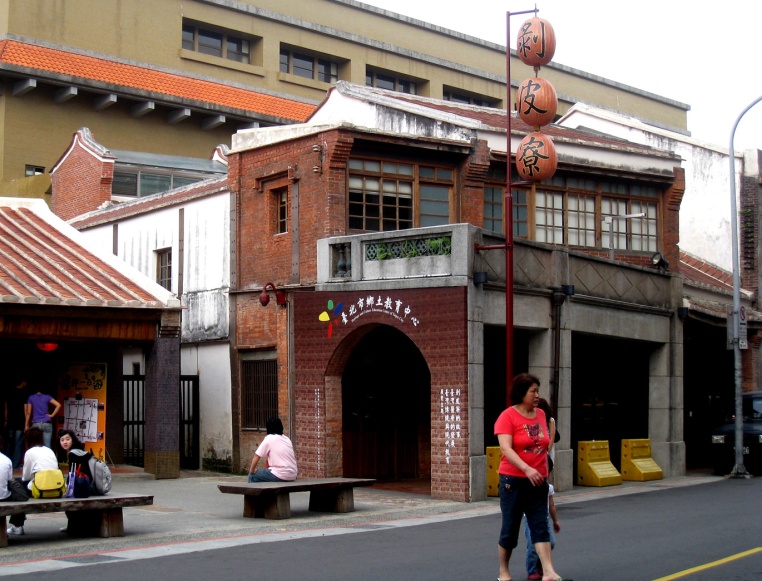 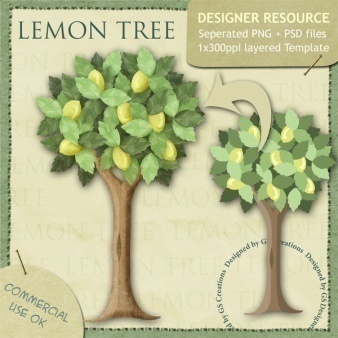 發芽成長-文化注入課程
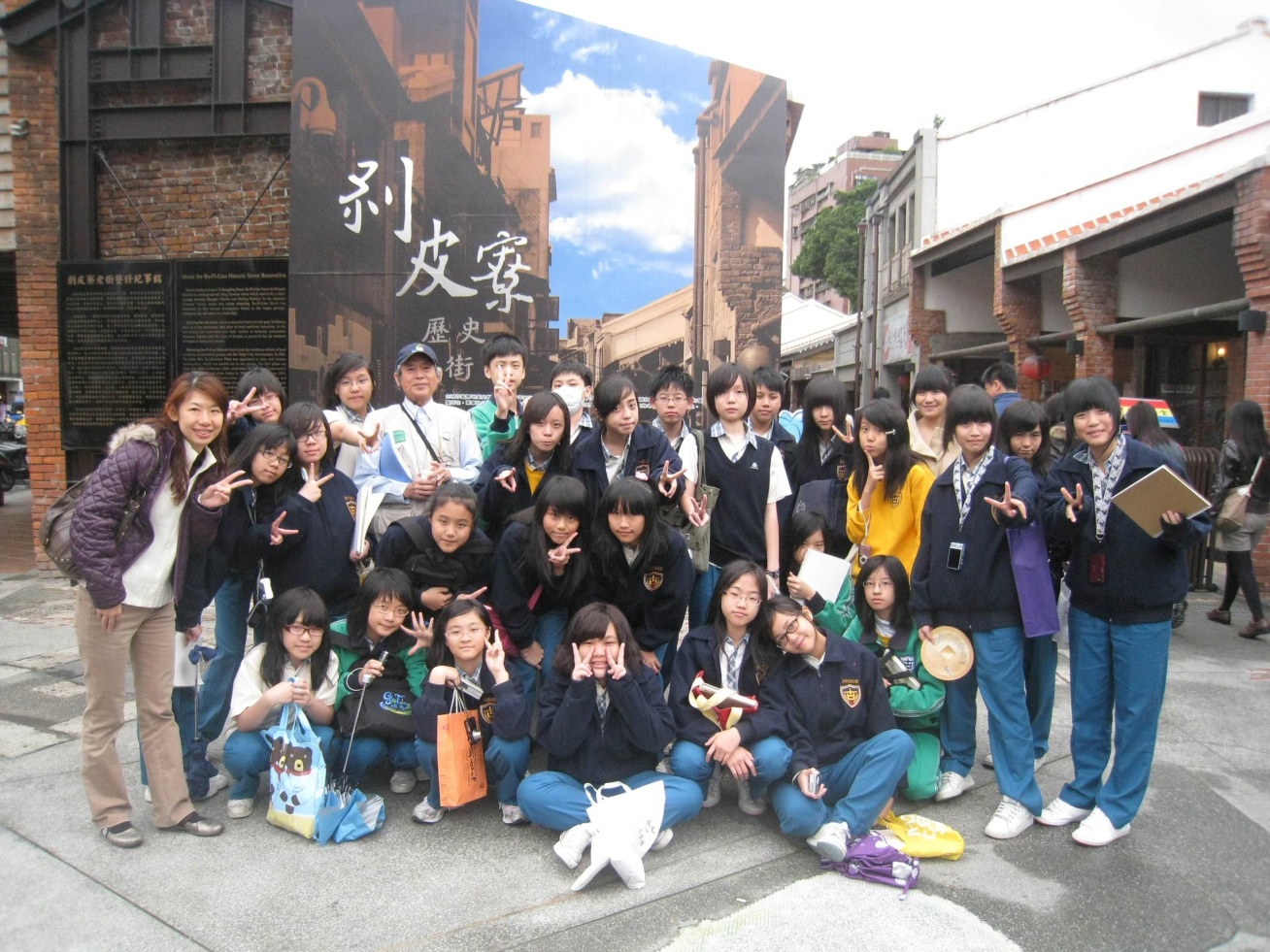 2010/4/15
文化再生
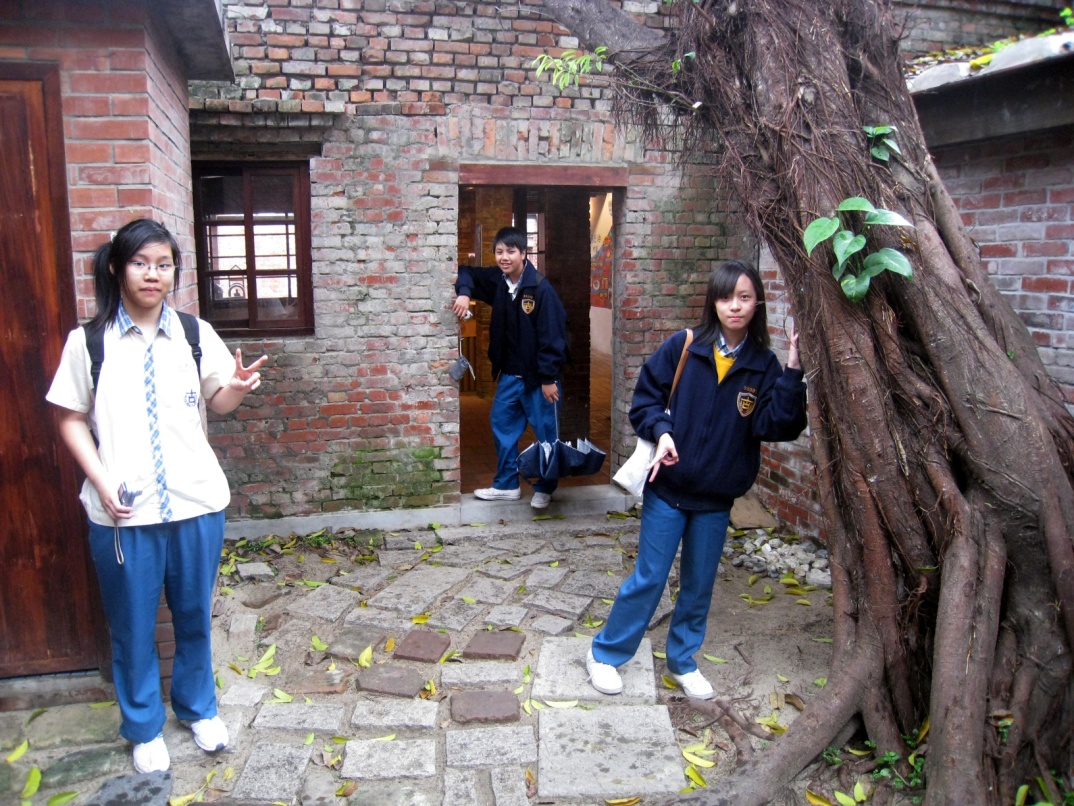 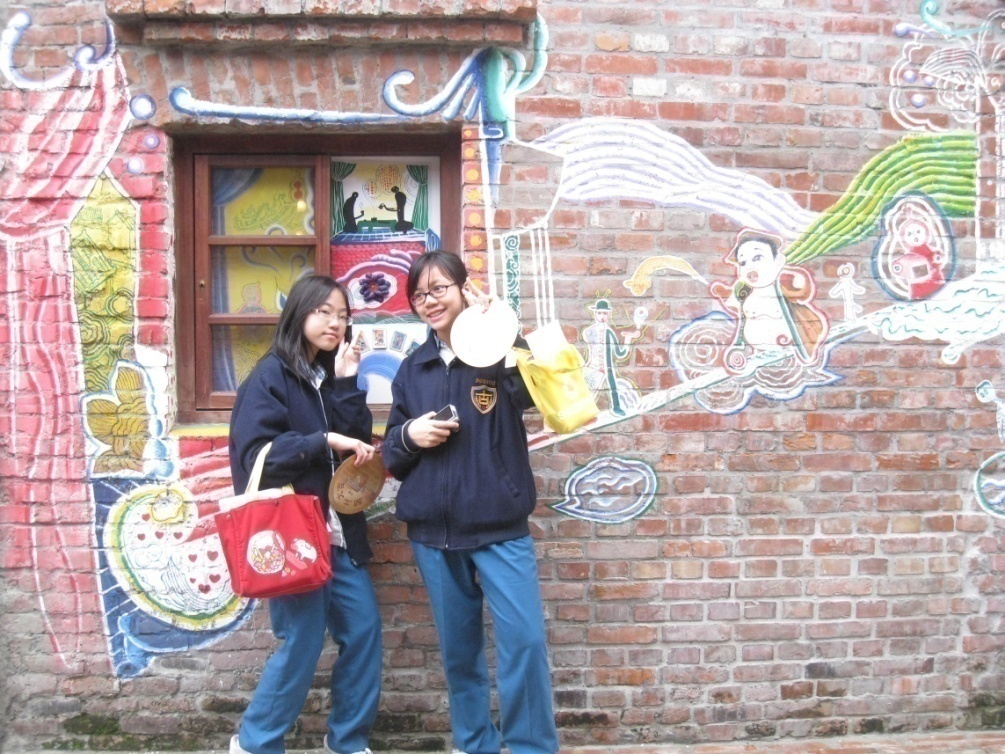 歷史傳續
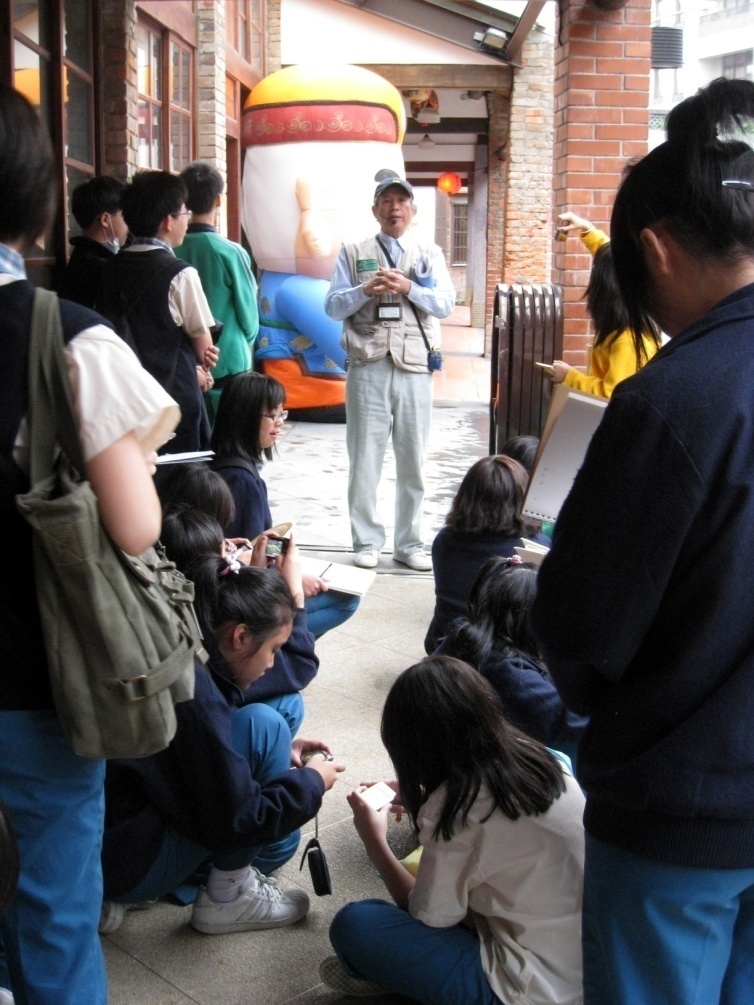 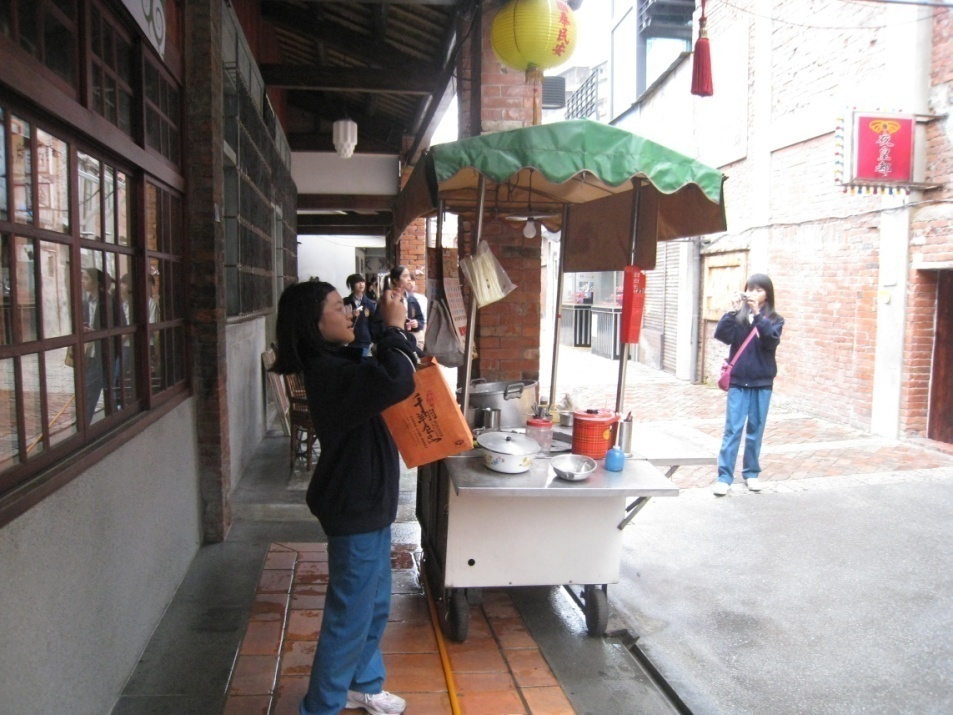 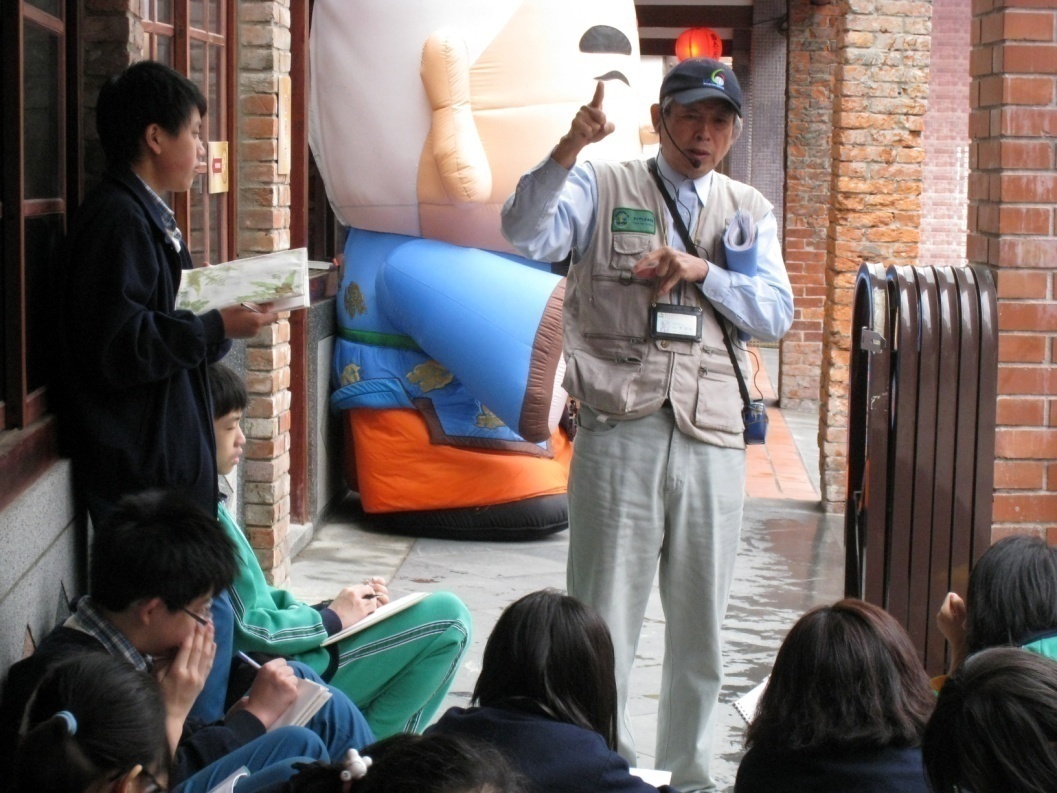 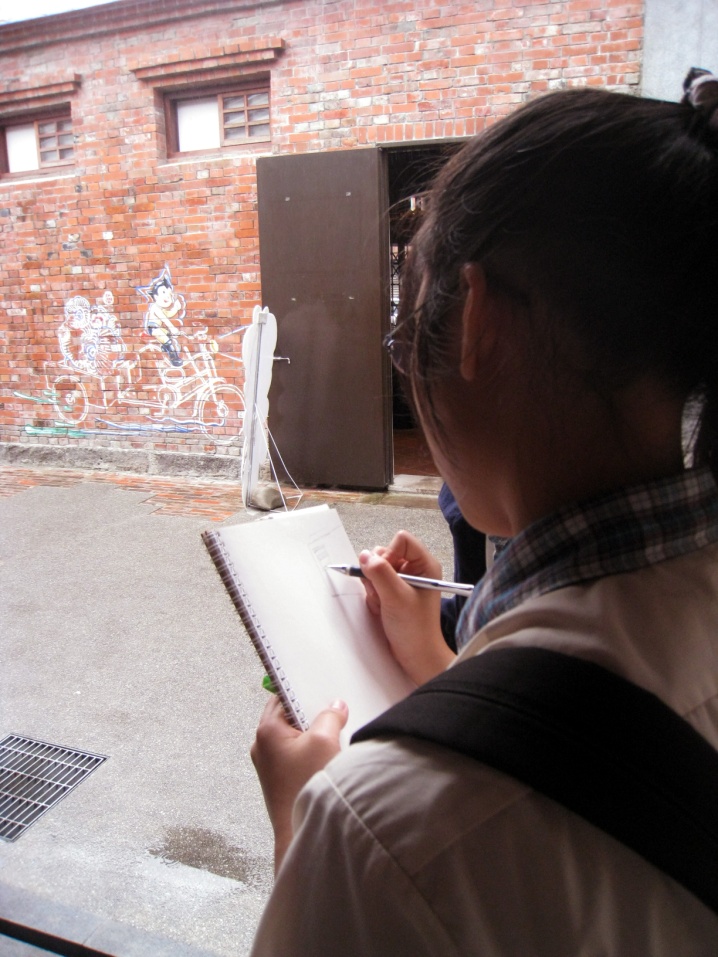 記錄回顧
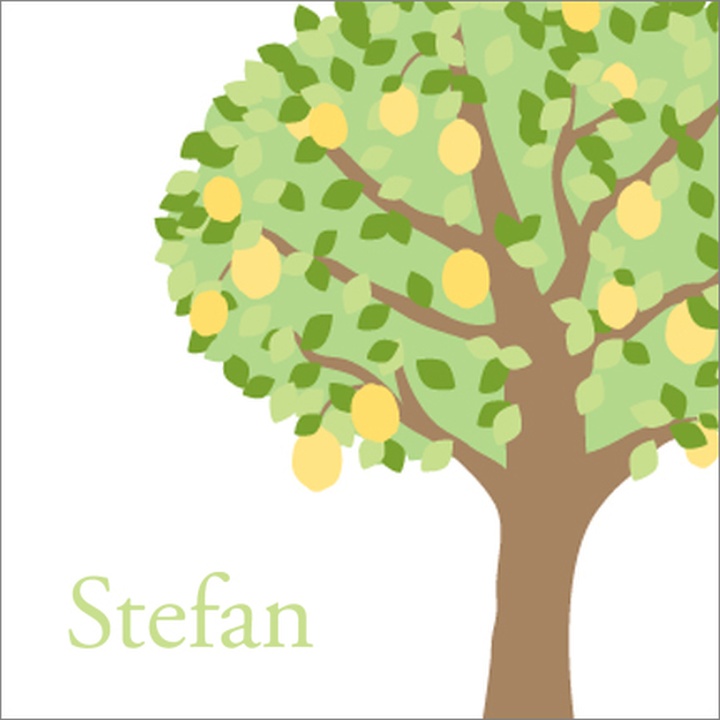 研究歷程與結果
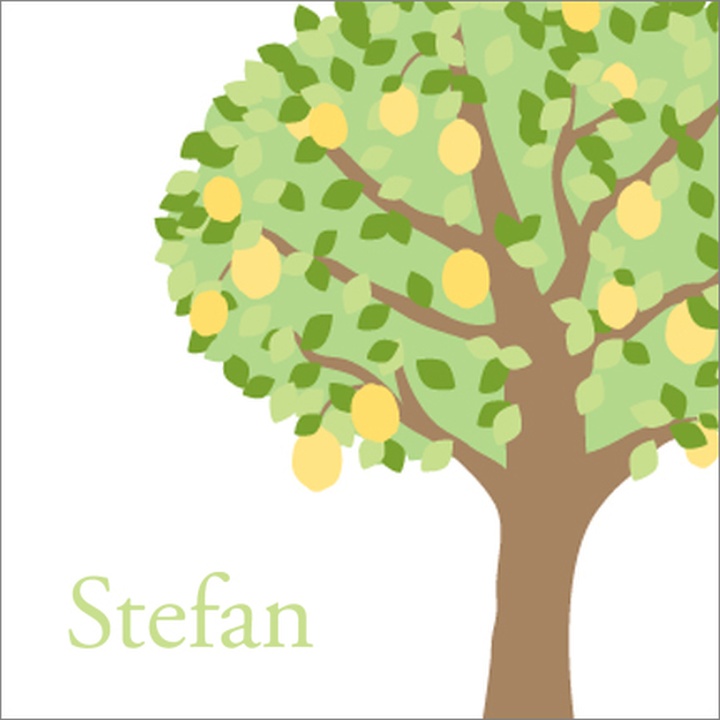 結論與建議
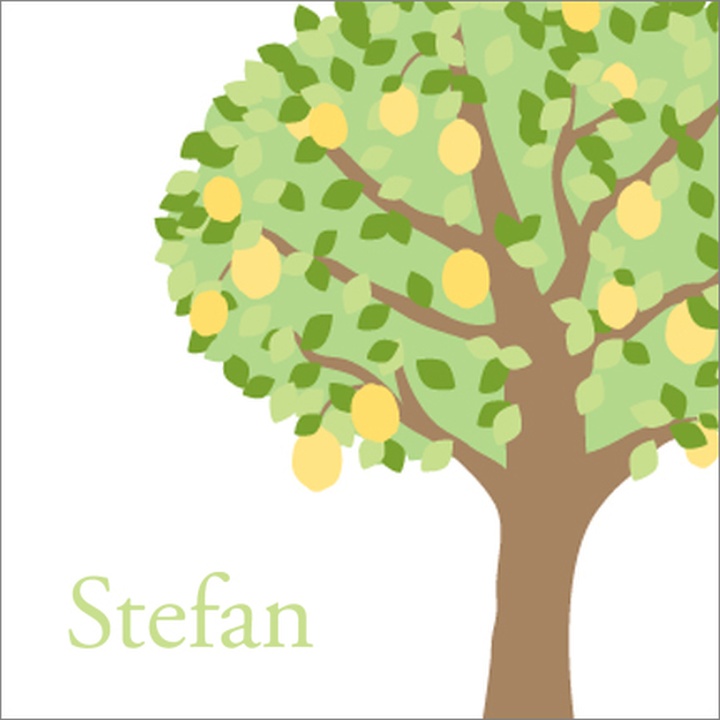 結論與建議